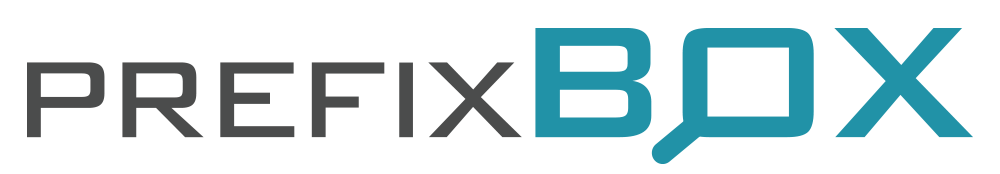 Lean fejlesztés és üzemeltetés
10 fős tech startupnál
Istvan Simon, CEO & Founder
[Speaker Notes: Bemutatkozás, korábban a bingen dolgoztam Londonban, és az ottani tapasztalataim befolyásolták azt, hogy hogyan szerveztem meg fejlesztést a prefixboxnál]
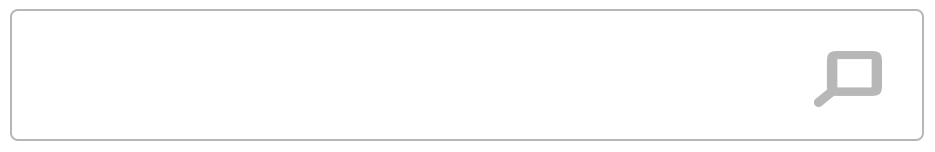 Mivel foglalkozunk?
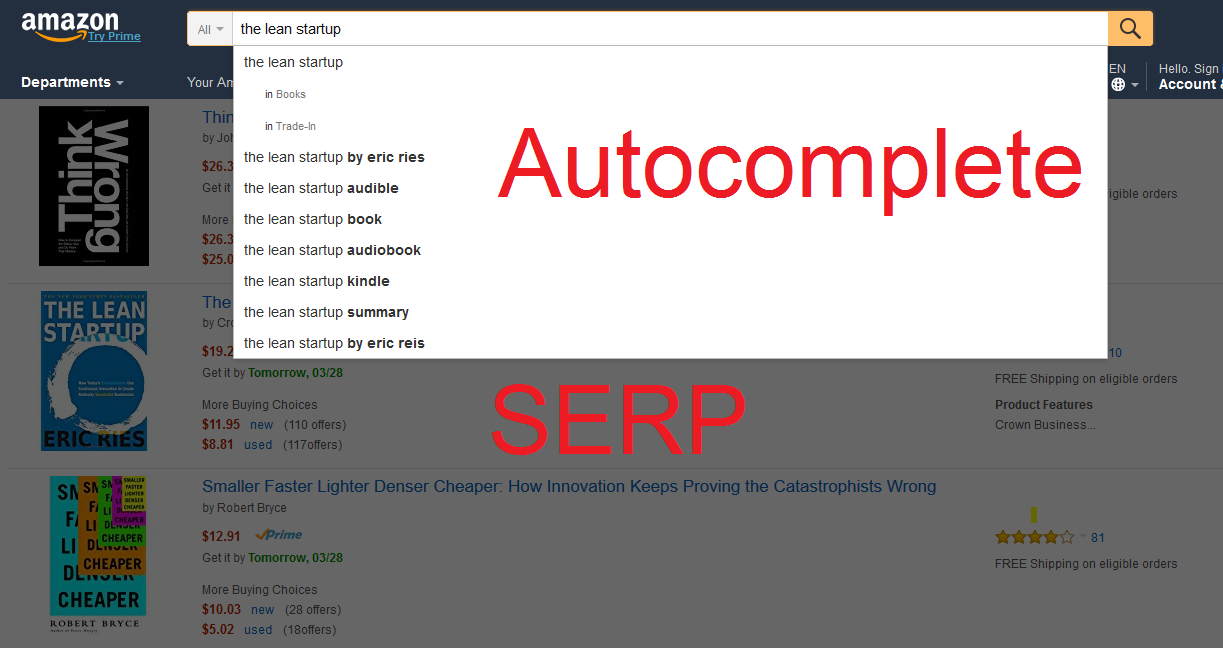 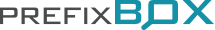 [Speaker Notes: Ecommerce cégeknek segítünk a termék keresőjük mérésében, optimalizálásában, cseréjében.
A kereső optimalizálását adat alapon végezzük, és fontos a skálázódás, mert több ezer oldalt fogunk hamarosan kiszolgálni.]
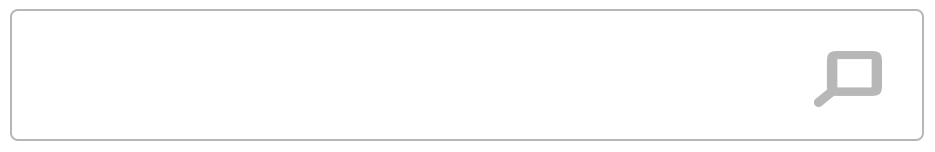 Használat – elmúlt 30 nap
30 Millió
oldal megtekintés
9 Millió
felhasználó
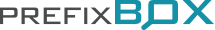 [Speaker Notes: Jelenleg közel 50 ügyfelünk van.
Az ügyfeleink oldalain jelenleg összesen ennyi a havi aktivitás.
A skálázódás már most is fontos tényező, de jelentős növekedésen megyünk keresztül.]
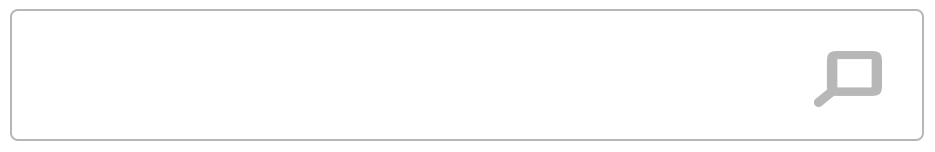 Kritikus paraméterek
Gyors integráció:
1 nap
Magas rendelkezésre állás
Skálázhatóság
Latency:
150 ms
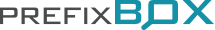 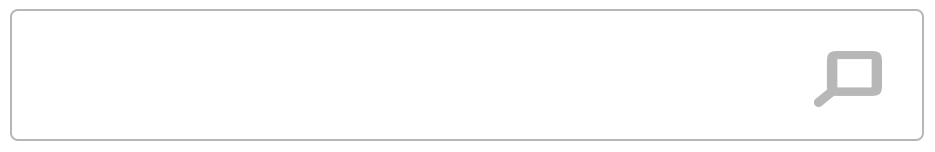 Csapat összetétel
1 Sales
1 Product Manager
1 Customer Success
7 developer
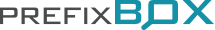 [Speaker Notes: 70% fejlesztő, 10% sales – magas a fejleszők aránya: olyan terméket akarunk készíteni, amely „eladja magát”]
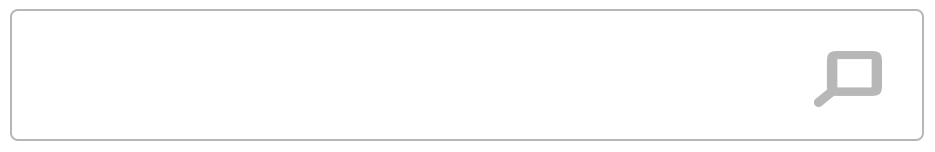 Combined engineering - tapasztalatok
Combined Engineer = Developer + Tester + Live Site Ops
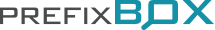 [Speaker Notes: Korábbi tapasztalatok: MSN, Bing, prefixbox.
A fejlesztő feladata a szoftver teljes életciklusát átfogja:
Design
Implementáció / Optimalizáció
Tesztelés
Code/Peer Review
Deployment
Live Site Monitoring]
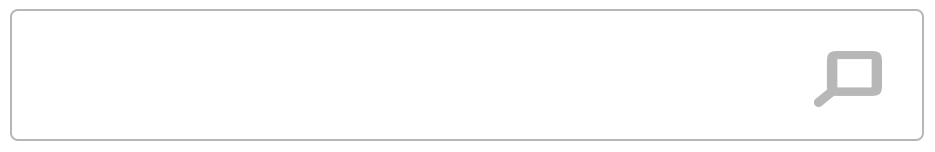 Működési elveink, kultúránk
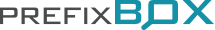 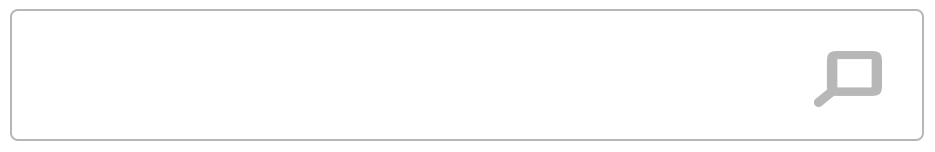 1. elv: a mi kódunk, nem az én kódom
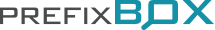 [Speaker Notes: Bárki módosíthat bármit, ha átmegy a code review-n. Innováció úgy lehetséges, ha bármihez hozzá lehet nyúlni.
Mindenkinek van a csapatban több alrendszere, amelyet főleg ő szállított. Mások módosításait itt elsősorban az ő feladata review-zni.]
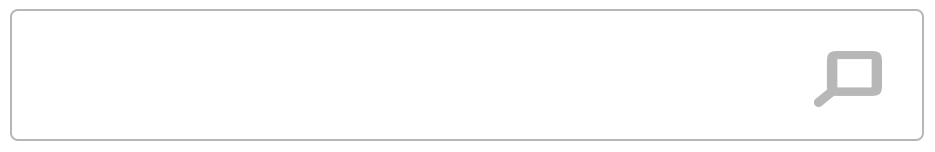 2. elv: a tesztelés csapat feladat
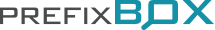 [Speaker Notes: Nincsenek tesztelők. Mindenki teszteli a saját kódját: local, test, production környezetekben is. 
Mindenki tesztel, a CEO, a customer success és az ügyfél is.
Korábbi tesztelői tapasztalatom az MS-nél, amikor ezt csináltam: jobban működik, ha nincsenek külön tesztelők. Kesebb a konfliktus.]
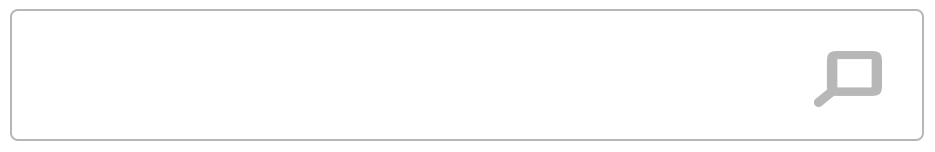 3. elv: [code review] > [unit test]
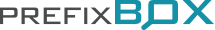 [Speaker Notes: Azt olvastam valamikor, hogy ha mindenképpen választanunk kell, akkor a Code Review fontosabb. Mi ezt vezettük be, és jól működik.
A követelmények gyakran változnak, mert az ügyfél igényeket folyamatosan fedjük fel, ezért nem toljuk túl a unit teszteket.]
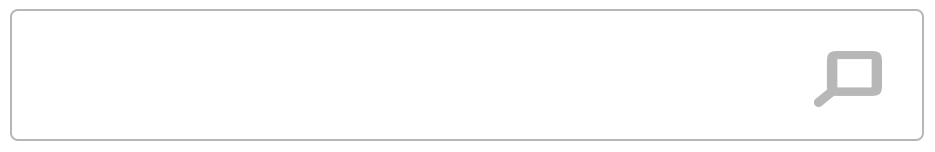 4. elv: [jó + hamar] > [tökéletes]
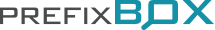 [Speaker Notes: Amíg az ügyfelek, felhasználók nem használják a terméket/funkciót, addig nem tudunk semmit a világról.
Első verzió gyorsan kell szállítani, és utána könnyen tudunk feature-t priorizálni.]
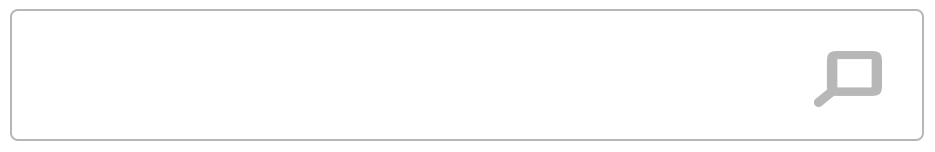 5. elv: akkor van kész, ha az ügyfél használja
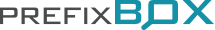 [Speaker Notes: A fejlesztési feladatot akkor tekintjük elvégzettnek, ha az ügyfél oldalán bekapcsoltuk a funkciót.
A termék bevezetést a Customer Success végzi folyamatos együttműködésben a fejlesztővel.]
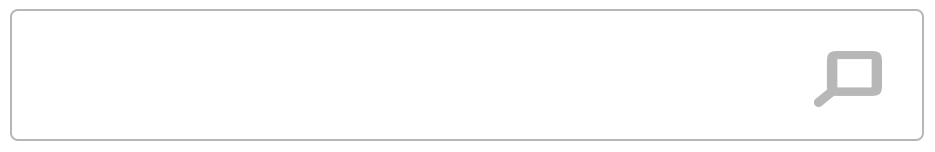 6. elv: bármikor release-elhetsz
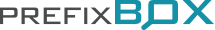 [Speaker Notes: Ha bármilyen feladat elkészül, akkor a fejlesző release-eli élesbe. Minden fejlesztőnek van joga az éles környezethez.
Release előtt / közben Skype csatornánk kommunikáljuk a csapattal, hogy release van.
Release után van egy release email, és a csapat tesztel újra.]
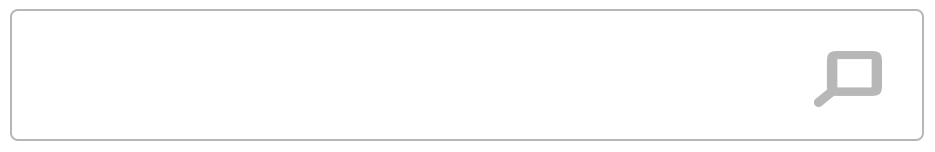 7. elv: roll forward, do not roll back
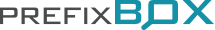 [Speaker Notes: Van release roll back tervünk, de erre nagyon ritkán van szükségünk.
Olyan környezetet teremtünk, ahol hamar észleljük a hibát. Hiba esetén még aznap, általában 1 órán belül éles a fix.]
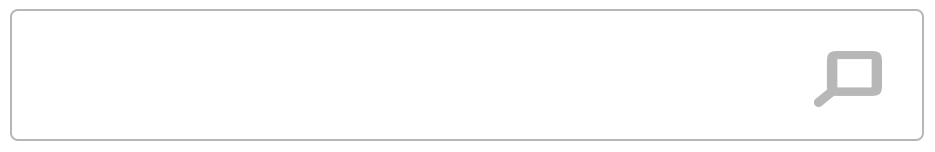 8. elv: hibázni OKÉ, csak gyorsan vegyük észre
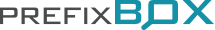 [Speaker Notes: Hibázni oké, csak hamar vegyük észre a hibát és hamar javítsuk ki.
Az nem hibázik, aki nem csinál újat.
Ha bizonyos hibákat csak napok múlva veszünk észre, arra létrehozunk támogató/monitoring eszközöket, hogy ez legközelebb ne forduljon elő.
Pl.: notifikációs email, admin felületek, performance counterek.]
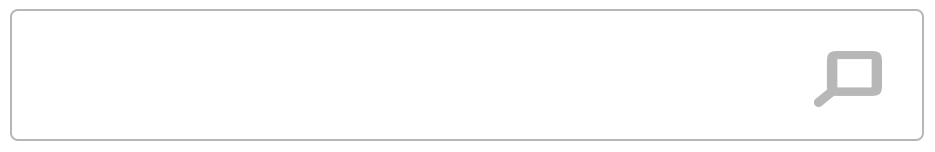 9. elv: a fejlesztés csapat teljesítmény
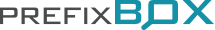 [Speaker Notes: Ha valaki elakad, kérjen segítséget. Ha segíteni kell, akkor a saját feladatunk másodlagos.]
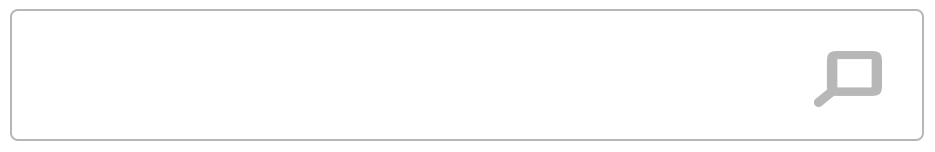 10. elv: a junior ideje is fontos
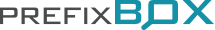 [Speaker Notes: P3-as feladaton a Junior fejlesztő se dolgozhat! Mindenki úgy tanul ér erzi magát jól a csapatban ha fontos feladaton dolgozik.]
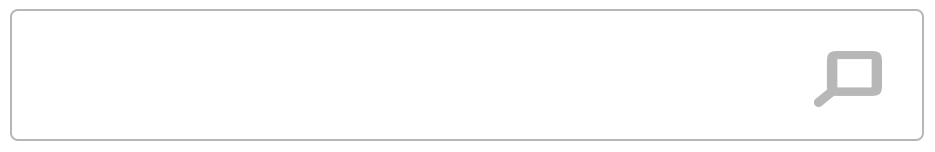 11. elv: a fejlesztő első napja – nincs lehetetlen
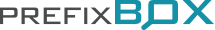 [Speaker Notes: Első nap mellette ül valaki, és a nap végére futnia kell a teljes renszernek és egy kód fixet szállítania kell.
Ha ez nem sikerül, akkor javítani kell az on-boardingon.
Már első nap után éreznie kell a fejlesztőnek, hogy bármihez hozzá tud nyúlni.]
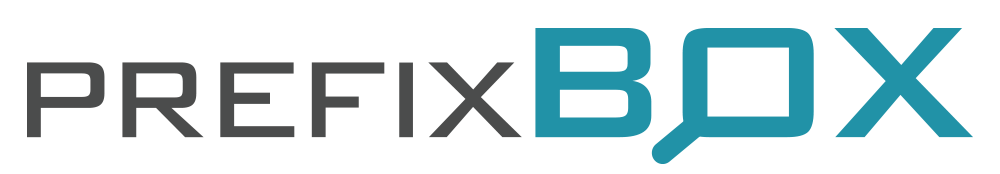 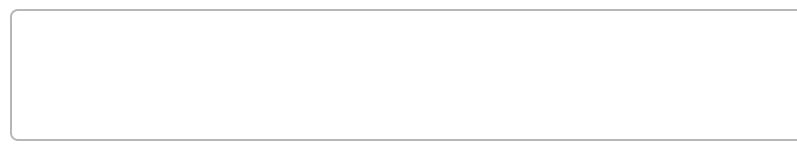 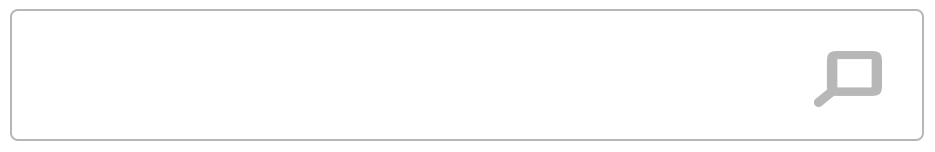 Hajrá!
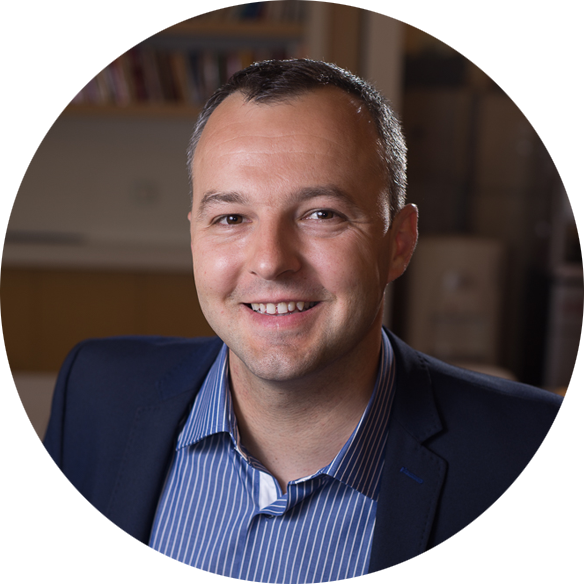 István Simon, CEO
simon@prefixbox.com
+36 70 436 65 26